FIXING THE PLATELET KILLER
I MEDICAL UNIT
CHIEF: PROF. Dr . M. Natarajan M.D.
ASSISTANT PROFESSORS: Dr . V. Palani Kumaran M.D. , D.Diab
Dr. D. VasanthaKalyani M.D.
Dr. M. SureshKumar M.D.
PRESENTOR: A. KISHORE
A 67 year old male came with c/o blood in urine for 2 daysc/o bleeding from mouth for 2 days
h/o hematuria for 2 days
h/o bleeding from mouth
No h/o fever
No h/o cough with breathlessness
No h/o abdominal pain
No h/o vomiting
No h/o chest pain
No h/o headache, seizure, LOC
PAST HISTORY
k/c/o CAD/AWMI- thrombolysed 2 weeks back with streptokinase.Heparinised for 3 days. Discharged with T. Aspirin, T. Clopidogrel, T. Atorvastatin, T. Enalapril, T. Metoprolol, T. ISDN)
N/K/C/O T2DM/HTN/BA/TB/epilepsy/CVA
4 units platelet transfused in a private hospital outside for bleeding manifestations.
PERSONAL HISTORY
Mixed diet.
Normal bowel and bladder habits.
Non smoker
Occasional alcoholic
GENERAL EXAMINATION
Conscious
Oriented to time, place, person
Afebrile
Pallor+
No icterus
No cyanosis
No clubbing
No pedal edema
No lymphadenopathy
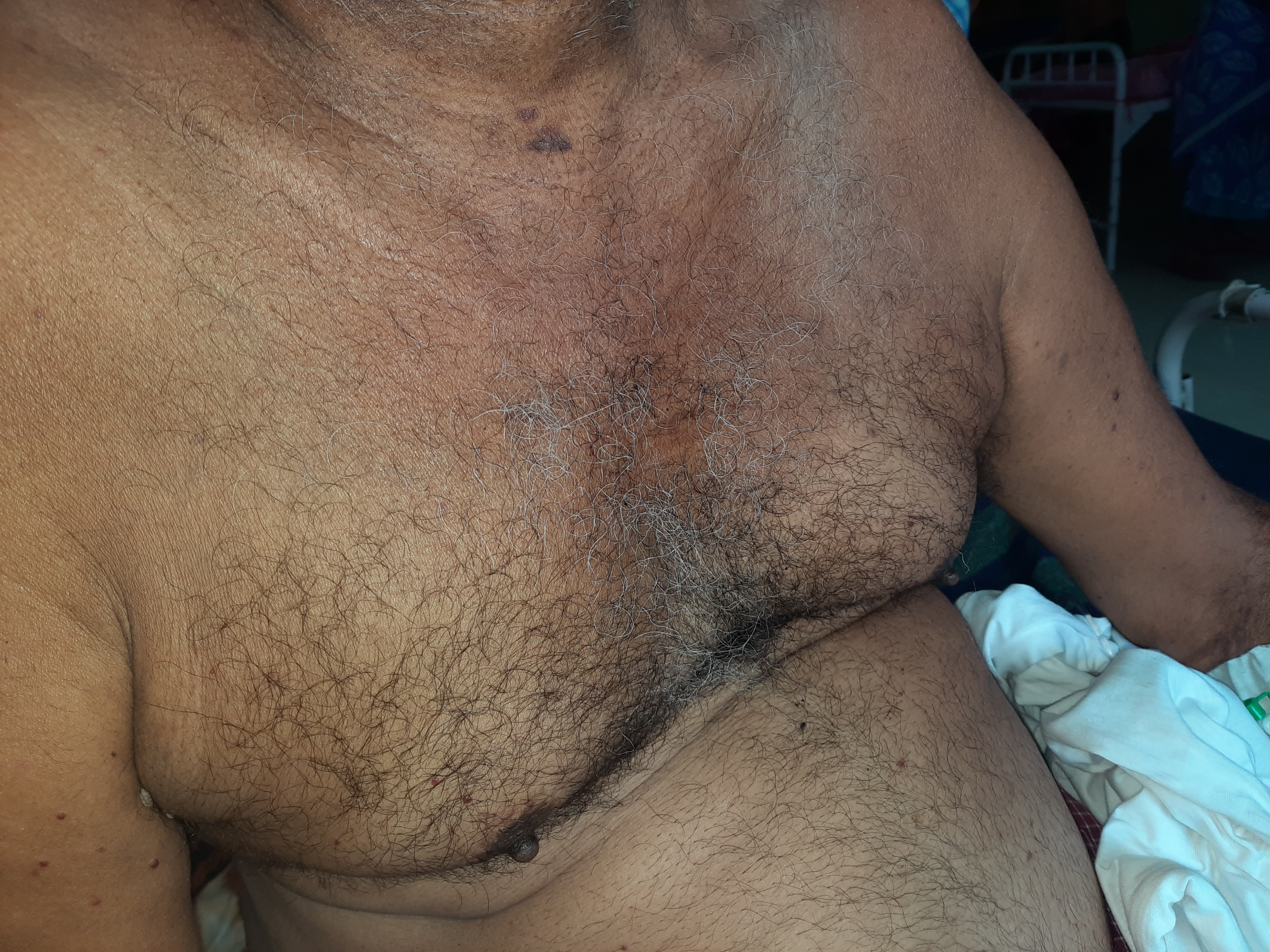 ON EXAMINATION
Multiple petechiae and ecchymoses over oral mucosa and borders of tongue
Multiple petechiae and ecchymoses over the abdomen and upper limbs

VITALS
Blood pressure=140/80 mm Hg
Pulse Rate=88/minute
SpO2=98% in RA
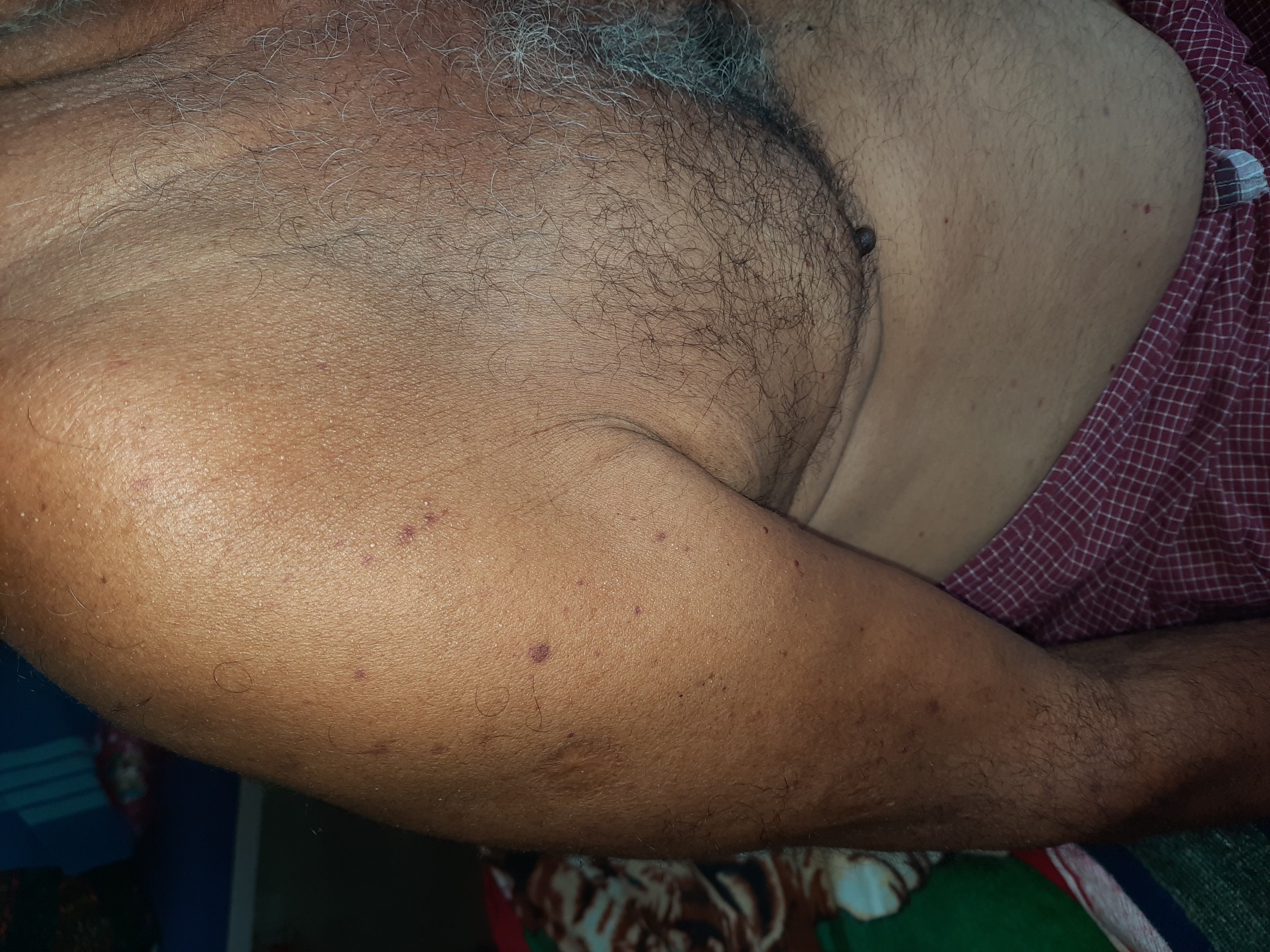 SYSTEMIC EXAMINATION
CVS- S1 S2 heard, no murmur.
RS- BAE present, no added sounds.
CNS- conscious, oriented, NFND.
P/A- soft, bowel sounds heard, no organomegaly.
INVESTIGATIONS
PT- 18.42 s
APTT- 29.40 s
INR- 1.56
Plasma Fibrinogen- 355.2 mg/ dl (200- 400)
INVESTIGATIONS
Peripheral Smear on 29/3/2022- mild microcytic hypochromic anaemia with neutrophilia and thrombocytopenia
COMPLETE HEMOGRAM- TC 18700
                                                 DC- N90/L5/E1/M4
                                                 Hb 9.8
                                                 Hct 30
                                                 RBC 3.6
                                                 Platelet 2000
                                                 MCV 83, MCH 27, MCHC 33, RDW 14.1
                                                  MPV 11.6
INVESTIGATIONS
Urine albumin nil
Urine sugar nil
Urine deposits- field full of RBCs
Urea 16
Creatinine 1.1
CPK 63
LDH 230
INVESTIGATIONS
Total bilirubin-0.6
Direct bilirubin-0.3
Indirect bilirubin-0.3
SGOT-23
SGPT-42
ALP-66
VCTC- Non reactive
HBsAg- negative
Anti HCV- negative
INVESTIGATIONS
USG Abdomen & Pelvis- Grade 2 Medical Renal Disease, Cholelithiasis
TREATMENT GIVEN
Day 1- 4 platelet, 3 FFP
Day 2- 4 platelet
Day 3- 4 platelet
Aspirin and Clopidogrel stopped.
PERSISTING HEMATURIA AND WET PURPURA
IPF- 51
Patient started on Inj. DEXAMETHASONE 40 mg IV OD, Inj. Pantoprazole 40 mg iv BD, Syrup Vitamin D3 60000 IU once weekly, T. Calcium 300 mg BD
SERIAL CBCs AFTER DEXAMETHASONE
WHAT NEXT ?
THANK YOU